Степень выживаемости лекарственного одуванчика.
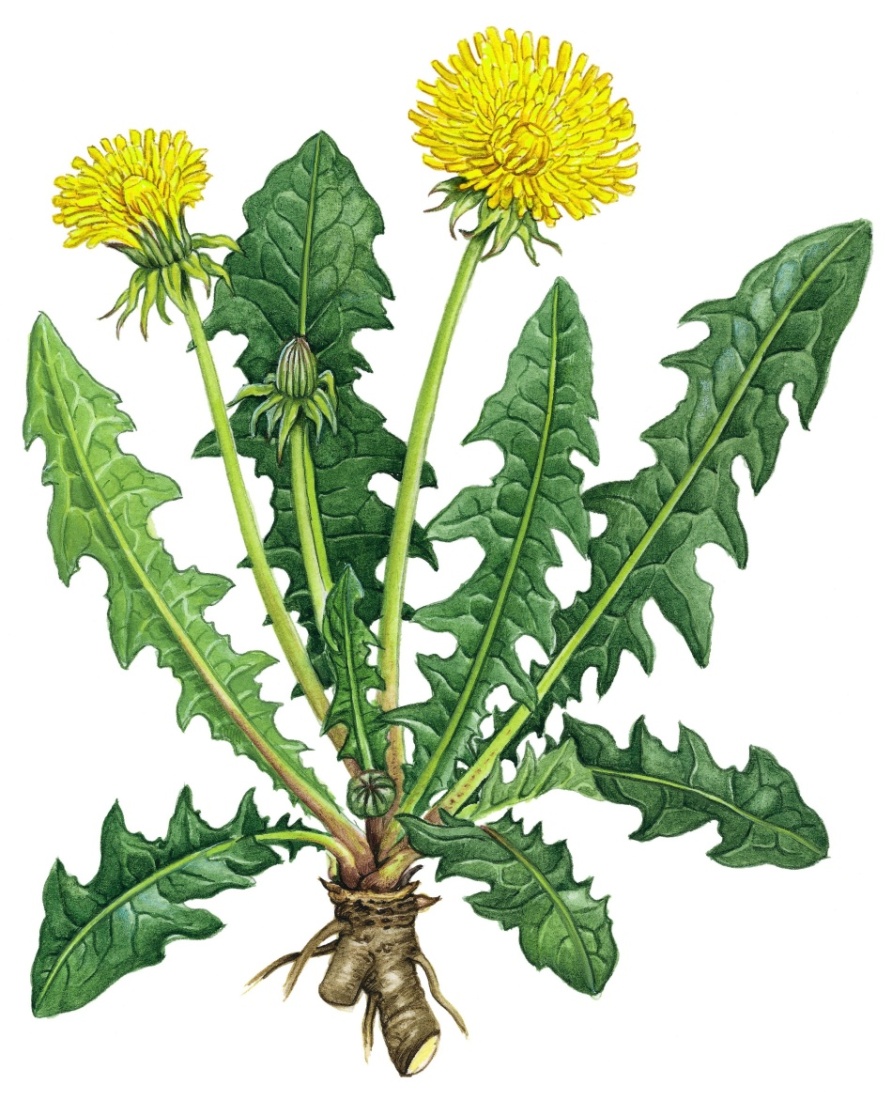 Выполнила:
Ученица 10 “В”
Назарова Альбина Самировна
Научный руководитель: 
учитель биологии
Куприянова Мария Игоревна
Цель:
Искусственное выращивание одуванчика лекарственного в помещении, при помощи фитолампы.
Задачи:
1. Изучить и проанализировать научную литературу о биологических особенностях одуванчика лекарственного.
2. Прорастить семена одуванчика.
3. Разработать метод выращивания .
4. Придумать конструкцию контейнера для выращивания с частым извлечением растения из почвы.
5. Наблюдение за ростом корня.
6. Попытаться объяснить его жизнестойкость.
Актуальность:
Борьба с сорняками всегда актуальна.Для того,чтобы знать, как с ними бороться ,нужно вырастить одуванчик и испытать методы борьбы с ним.
Объект исследования:Наблюдение за онтогенезом сорной травы.
Предмет исследования: Одуванчик лекарственный.
Источники
Васильченко И.Т.  Определитель всходов сорных растений .
Рейви П., Эверт Р., Айкхори С. Современная ботаника.
В.Г. Хржановский,С.Ф. Пономаренко. Ботаника (учебник)
 И.Г. Бобров, Н.Н. Цвелев. Фтора СССР,издательство “Наука”.
Википедия
Спасибо за просмотр!